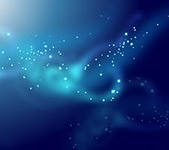 Хімічні властивості  основних оксидів:
1.Взаємодія з водою
Основний оксид+вода=основа
2.Взаємодія з кислотою
Основний оксид+кислота=сіль+вода
3.Взаємодія з кислотним оксидом
Основний оксид+кислотний оксид=сіль
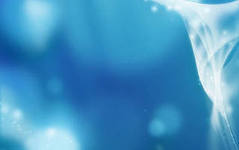 Хімічні властивості кислотних оксидів:
1.Взаємодія з водою
Кислотний оксид+вода=кислота
2.Взаємодія з основами
Кислотний оксид+основа=сіль+вода
3.Взаємодія з основним оксидом
Основний оксид+кислотний оксид=сіль
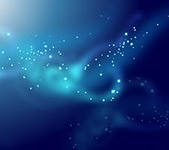 Добування:
Оксиди можна одержувати різними способами.
Окиснення простих речовин: 
2 Zn + O2 = 2ZnO
4Р + 5О2 = 2Р2О5
Окисленням складних сполук киснем: 
СН4 + 2О2 = СО2 + 2Н2О
2Н2S + 3О2 = 2SO2 + 2Н2О
Розкладом гідроксидів при нагріванні: 
Ca(ОН)2 = СаО + Н2О
2Fe(ОН)3 = Fe2О3 + 3Н2О
Розкладом солей кисневих кислот при нагріванні: 
CaCO3 = CaO + СО2
Cu2(ОН)2СО3 = CuO + СО2 + Н2О